Undiagnosed myasthenia Gravis Leading to Postpartum Myasthenic Crisis and Respiratory failure
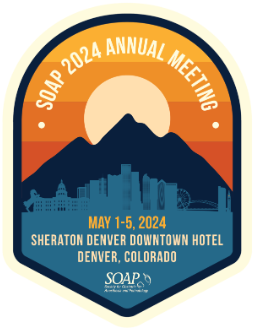 Jon Lucaj MD, Mark Rollins MD PhD, Mingchun Liu MD, Emily Sharpe MD, Adam Niesen MD

Mayo Clinic Department of Anesthesiology and Perioperative Medicine
Mayo Clinic, Rochester, Minnesota
Background
Myasthenia gravis (MG) is an autoimmune disorder characterized by episodes of skeletal muscle weakness

MG is the most common autoimmune disorder affecting neuromuscular junction of voluntary skeletal muscle [1].

A myasthenic crisis results from worsening of muscle weakness especially muscles of respiration [2].
SOAP 2024 ANNUAL MEETING
CASE PRESENTATION
Floor transfer
Discharge
ICU admission
Rehab
Admission & Delivery
Day 1-2
Day 3-6
Day 7-9
Day 10
Day 11
18-year-old primigravida at 37 weeks arrives to ED with dysphagia, dysarthria, fatigue and salivation
EMG on arrival demonstrates neuromuscular disorder
Epidural placed
Forceps delivery
Improvement of symptoms following PLEX
PT/OT
Weight bearing exercises
Discharged home on tapering steroids, anticholinergics 
Outpatient PLEX sessions
Nutritional support
Worsening respiratory status
Still with unknown diagnosis;
 GBS, JALS, MG or Poisoning
Intubated on day 3
Improved symptoms with steroids and IVIG and pyridostigmine
Extubated on day 4
Diagnosis; +AChR AB
Intermittent worsening of symptoms with IVIG
Changed from IVIG -> PLEX
Worsening nutritional status requiring enteral feedings
SOAP 2024 ANNUAL MEETING
1
Discussion
Neuraxial preferred for labor analgesia to attenuate stress and preserve maternal strength [5].
The course of MG in pregnancy is unpredictable with vigilance as symptoms postpartum can worsen rapidly requiring a tailored approach
Hypoventilation in MG pregnant patients is a risk leading to aggravation of respiratory symptoms
Maternal IgG bodies to acetylcholine receptors can transfer across placenta in 10-20% of infants [3].
Vaginal birth preferred
2
Recommend securing airway with patients with severe bulbar or respiratory compromise
3
References
Gilhus NE. Myasthenia Gravis. N Eng J Med. (2016) 375:2570-81.
Weimer LJH. Neuromuscular disorders in pregnancy. Handbook Clinical Neurology 2020; 172:201-18. 
Ferrero S. Myasthenia gravis during pregnancy. Expert Rev Neurother. 2008.
J. Klehment, J. Dudenhausen, and A. Meisel, “Course and treatment of myasthenia gravis during pregnancy,” Nervenarzt, vol. 81, pp. 956-962, 2010.
Hopkins AN. Neurologic disease with pregnancy and considerations for the obstetric anesthesiologist. Semin Perin. 2014.
SOAP 2024 ANNUAL MEETING